Welcome to 3rd Grade
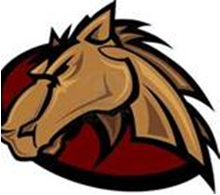 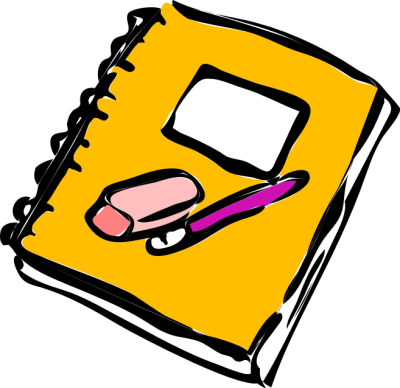 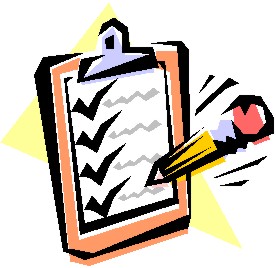 Classroom supplies
5 - 1 subject notebooks
Yellow highlighter
Glue stick
Dry erase markers
Pencils
Crayons or colored pencils 
Headphones
Clear backpack
Snack
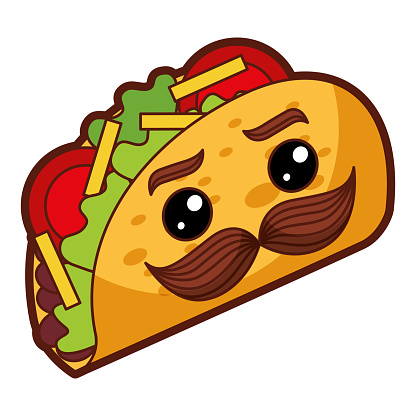 Snack and lunch
Please send a daily snack with your child. 
No candy – No red drinksA healthy snack is provided for students Tuesday, Wednesday, and Thursday 
Free lunch and breakfast is provided to every student. If your child buys anything extra, please send money in a SEALED envelope with their name on it.
Your child may bring a water bottle to school to keep on his/her desk – No glass bottles, NO Stanley or Stanley-like bottles
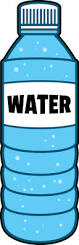 Dress Code Reminders
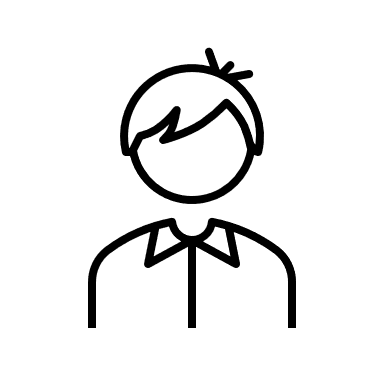 Please be sure to adhere to the district’s dress code. 
The following are important reminders when helping your child dress for school:
Open toed shoes are not allowed
Ripped jeans are not permitted unless something is underneath
Tops which reveal exposed skin are not allowed
Crocs are allowed.  HOWEVER, the back strap must be worn in the back and students must have on a pair of socks with the Crocs
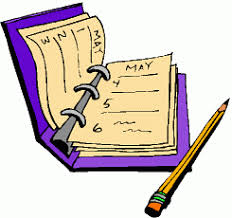 Homework and Planner
Students will be issued a planner at the beginning of school. It is your child’s responsibility to have the planner EVERYDAY. It MUST be signed EVERYDAY (except for Friday) by a parent/guardian. 
Your child’s homework will be written in their planner each day, by your child.
Generally, your child will have homework Mon. – Thurs. 
Every night review the weekly story and skills along with the vocabulary and spelling words. 
Any tests will be written in the planner on a weekly basis.
If your child forgets their planner, check teachers’ TEAM page or ParentSquare messages.
Absent Work
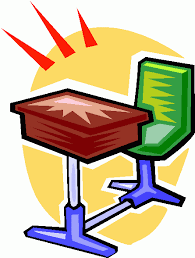 If your child is absent, please call the office. We will then prepare your child’s absent work. 
All absent work will be sent home with a sibling and/or a specific person of your choice. Your child will have 1 day for every day they missed to make up the work.
Upon your child’s return, please send in a parent note or doctor’s excuse. 
Messages on ParentSquare to the teacher does NOT count as an excuse.
Grading Policy and report cards
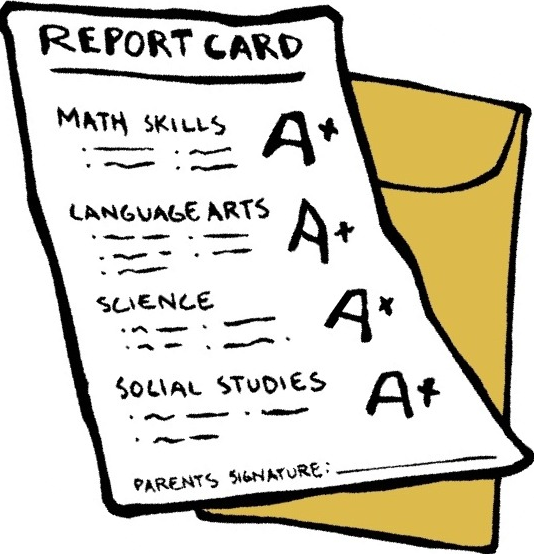 A- 93-100
B- 85-92
C- 77-84
D- 70-76

Report Cards will not be printed.
Please be sure to check  Skyward regularly to see your child’s grades. 
Your child should have brought home a paper with login information.
If you do not have that information, please contact the office.
TEAMS
Students will still have access to TEAMS
Your child’s homeroom teacher will post any important information using TEAMS
Many tests / quizzes will still be taken on TEAMS
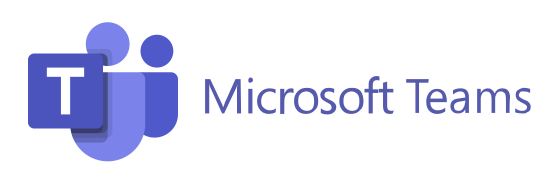 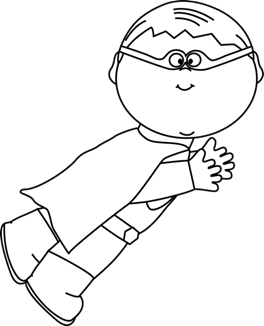 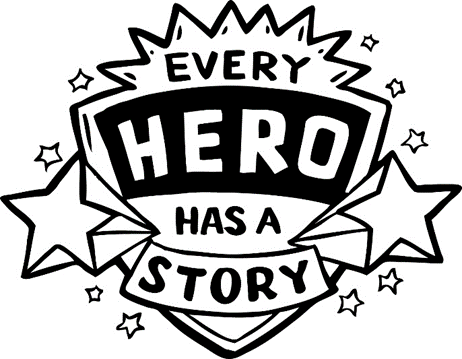 Become a super student
Spirit- Show your school spirit and follow the Mustang way! When an adult starts talking get quiet. Respect yourself first and everyone around you. When you enter the hallway get quiet. Be your “super” self everywhere and always.
Unique- Do your own thing! Worry about your work! Like the things you like, read the things you want. Dress in school appropriate clothing that you like. Be your own person. Always try your best to do what you know is right. 
Passionate- Study hard and put your best effort into the work you do in class. Try your best every day! Complete your classwork in a timely manner. Stay focused while on the computer. 
Empathetic- Be kind to others. Talk to the kid that no one talks to. Sit with someone new in class, on the bus, or at lunch. Help someone pick up their books. Ask your classmates how they’re doing and if they’re ok! Get to know the kids around you and do your best to listen.
Respectful- Respect yourself first. Wear appropriate clothing to school. Talk to everyone around you the way you would like to be spoken to. Think about the attitude you are bringing into school; is it positive or negative? Try your best to be positive each day.
Super Student
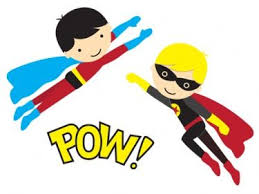 Students may receive a SUPER write up if:
Not Prepared for class (On a consistent basis)
Disrespectful to any adults or peers
Disruptive in class
Poor Work Ethic/other

Once your child has received 3 write-ups, a SUPER Incident Report will be sent home, and a discipline referral will be made to the vice principal. 
If they receive 3 (one sheet) they will not be able to participate in the program’s incentive, or receive Super Student status.  
Each month they start over
If they receive 10 or more write-ups throughout the school year, they will not be able to attend the class field trip at the end of the year, or participate in the end of the year activities hosted by our school.
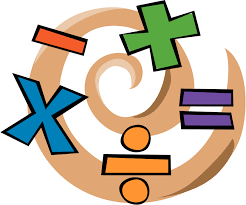 math
Key Skills in 3rd Grade:
Geometry
Place Value
Addition
Subtraction
Multiplication
Division
Word Problems 
Class participation, homework, quizzes, and tests are factored into students’ grades.
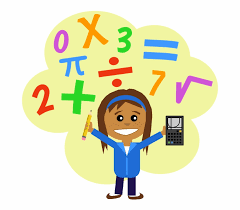 Math Expectations
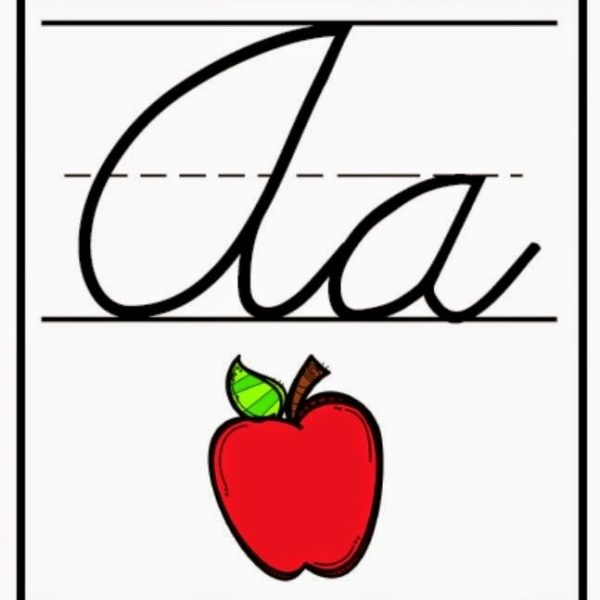 Cursive Handwriting
Students receive a handwriting grade. 
Students will be graded on their print and cursive handwriting. 
On report cards your child will receive either a 95-S 80-N or 65-U. 
Students write their spelling tests in both print and cursive.
Spelling and Grammar
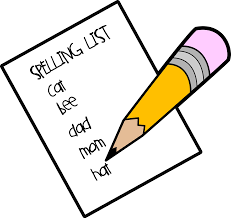 Spelling Tests will be weekly
Every Friday students will receive their new spelling list.

Students will learn a new Grammar Skill Weekly
Tests will occur on Friday
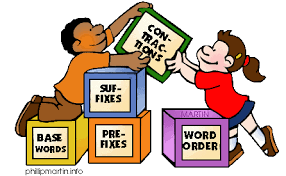 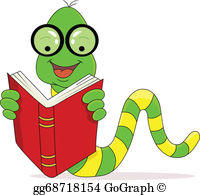 Reading
The Reading curriculum follows PA core standards. 
Your child will have an Essential Question every week that goes along with the story and skills that we will be working on. 
There will be 8 Vocabulary words for each story 
Students will be tested on these words
At the end of the story students will take a Weekly Skills tests.
They will read a story and answer 10 questions based on the content of the story. 
If you have any concerns or issues, please feel free to contact me              (Ms. Vino).
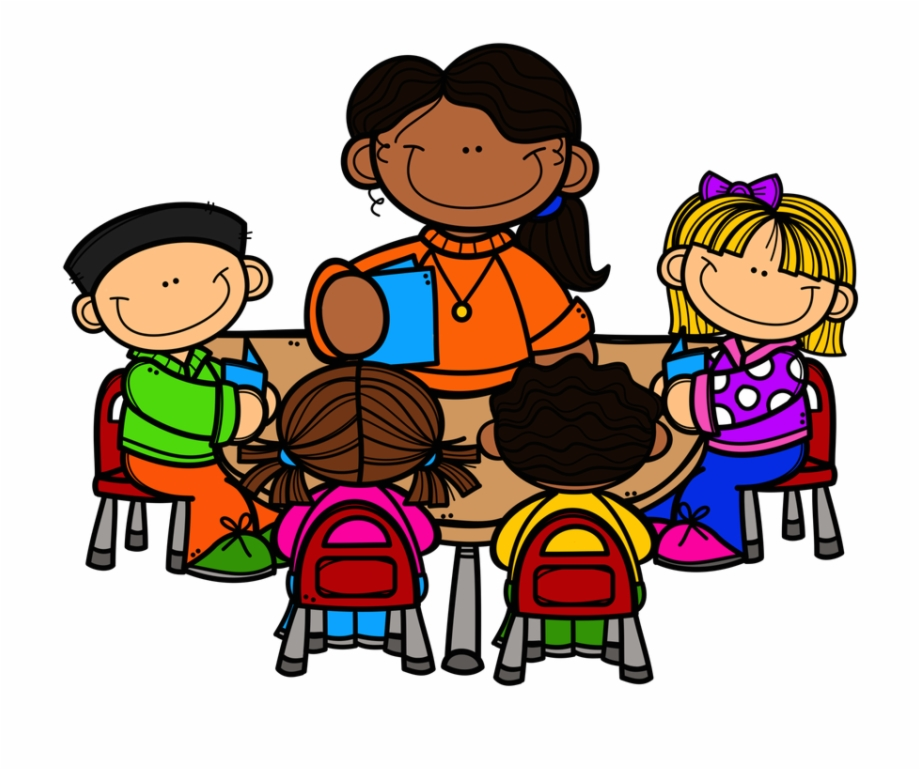 HyBrid/Reading AND MATH
Several times throughout the week students will participate in hybrid groups. 
There will be three rotations.
1. Computers- Freckle
2. Direct- Teacher
3. Independent instruction 
During this time, students will work with paraprofessionals & their teachers to help with their reading and math strategies, skills, and techniques.
Groups are based upon your child’s reading and math level and ability. 
Groups are VERY flexible and will rotate and change based upon your child.
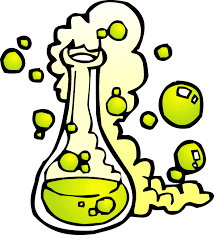 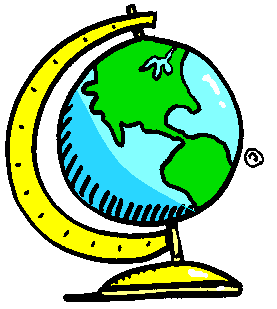 Science and social studies
Science and Social Studies will alternate after each chapter is completed.
Students will take notes on each chapter.
There will then be a study guide that will help prepare the students for the quiz/test.
Class participation, projects, quizzes, and tests are factored into students’ grades.

 Projects WILL occur throughout the school year
Pssa testing
Every Pennsylvania student in grades 3 through 8 is assessed in English Language Arts and Math.  Every Pennsylvania student in grades 4 and 8 is assessed in science.
The annual Pennsylvania System School Assessment is a standards-based assessment which provides students, parents, educators and citizens with an understanding of student and school performance based on the PA Core Standards.  These standards in English Language Arts, Mathematics, and Science identify what a student should know and be able to do at varying grade levels. 
In the beginning of April, 3rd grade will hold a “Don’t Stress- You Got This Bingo”
Parents will be able to join their child to participate in Bingo using key concepts that they may see on the PSSA
English Language Arts PSSA 
April 22-26
Math PSSA
April 29 - May 3
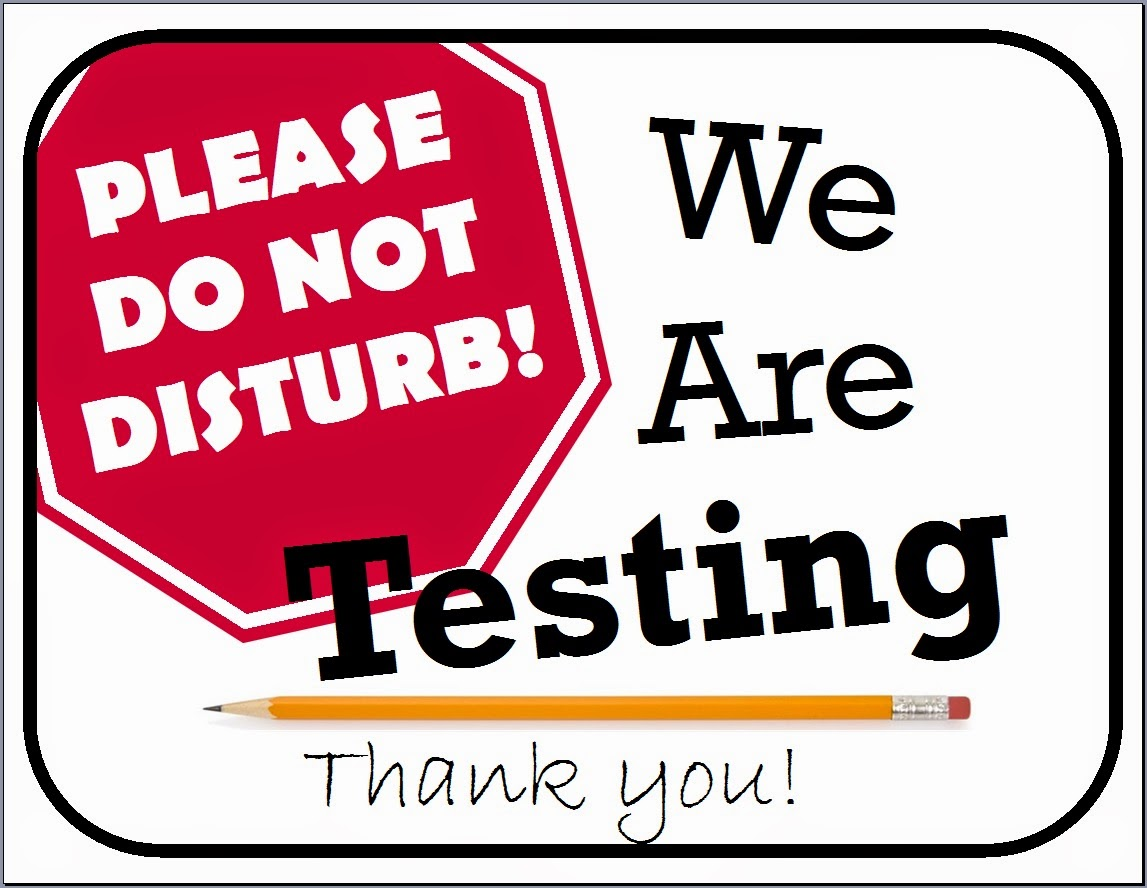 Parent Involvement
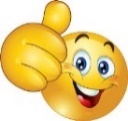 When it becomes closer to PSSA testing, we will hold a parent involvement activity called : “Don’t Stress- You Got This Bingo”

This will help prepare for PSSA testing with your child. This activity will strengthen your child’s attitude, knowledge, and test taking skills as well as reduce test anxiety. 
Positive Test- Taking Attitude is Powerful!
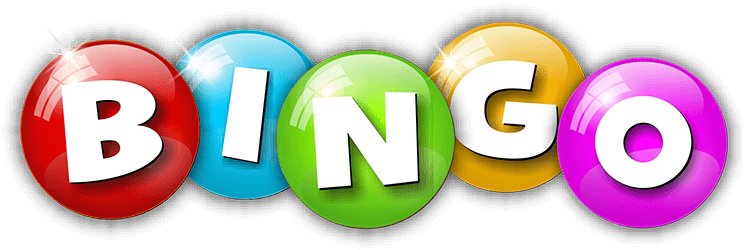 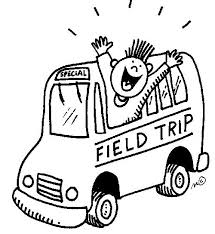 Field Trips
If there is a class trip, 3rd grade will be going to the Scranton Aquarium  

A permission slip will be sent home closer to the day and will include all information regarding the field trip.
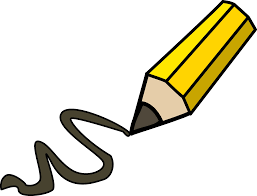 Thank you for coming
As your child’s teachers, it is our goal to have an open line of communication. If you have any questions, concerns, or issues please call, send a note, Class Tag message, or an e-mail!
Ms. Vino                                        Mrs. Pugh                                     Mr. Herbinko 
vinok@hasdk12.org                  pughk@hasdk12.org                 herbinkom@hasdk12.org   

15 Kelayres Rd
(570) 459-3221
Ext. 25500

We are looking forward to a FABULOUS year in 3rd grade!